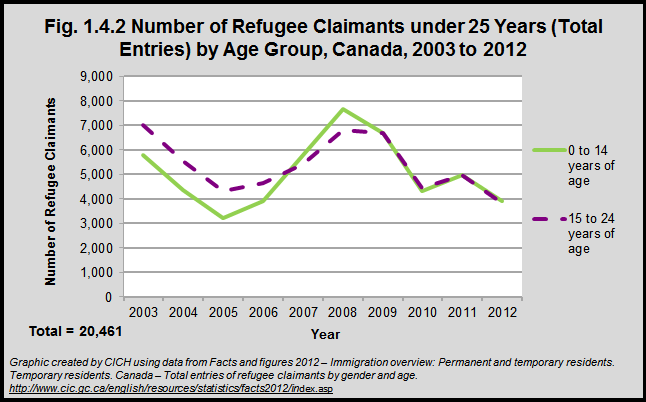 [Speaker Notes: The number of individuals under 25 years who claim refugee status in Canada varies from year to year. The number of claimants was high in 2003, with almost 6,000 claimants from 0 to 14 years and roughly 7,000 from 15 to 24 years. By 2005, these numbers dropped significantly to just over 3,000 claimants aged 0 to 14 years and roughly 4,500 claimants from 15 to 24 years. After peaking again in 2008, the number of refugee claimants under 25 yeas fell substantially until 2012 to under 4,000 for both 0 to 14 and 15 to 24 year olds.]